Золотые даты русской живописи
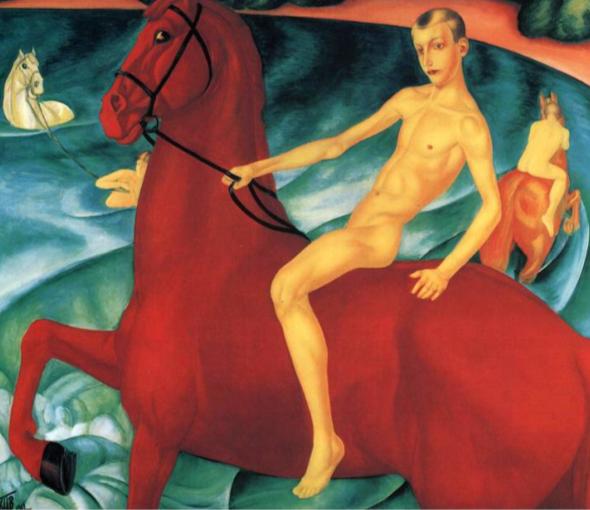 Художники – юбиляры 2018 года
ИИЦ – Научная библиотека представляет виртуальную выставку
2018 год знаменателен для четырех  русских художников, писавших в самых разных стилях, принадлежавших разным школам  второй половины ХIХ и первой половины ХХ века:
             Виктору Васнецову – 170 лет
              Василию Сурикову – 170 лет
              Казимиру Малевичу – 140 лет
              Кузьме Петрову-Водкину – 140 лет
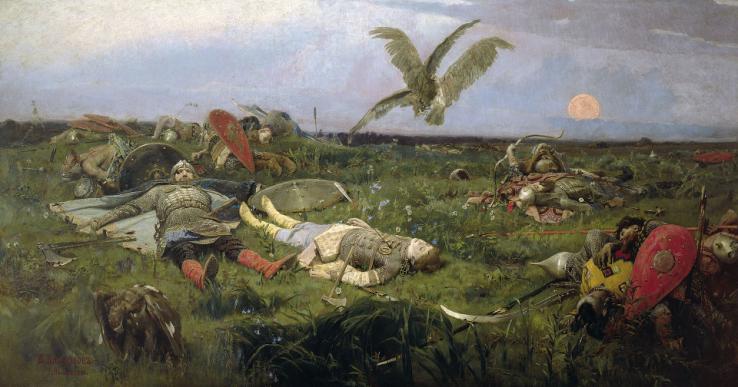 В.Васнецов «После побоища Игоря Святославовича с половцами»,1880г.
Василий Суриков ( 1848-1916)
Василий Суриков родился в казачьей семье в Сибири. В двадцать лет он отправился в Петербург. Суриков успешно закончил Академию художеств, и ему предложили выполнить часть росписей храма Христа Спасителя в Москве. Здесь, в Москве, была задумана и создана первая из знаменитых исторических картин Сурикова – «Утро стрелецкой казни» (1881г.). Перед зрителями предстают две силы: стрельцы, которые борются за старую, патриархальную Русь, и Пётр со своими регулярными войсками, строящий новую Россию по европейскому образцу.
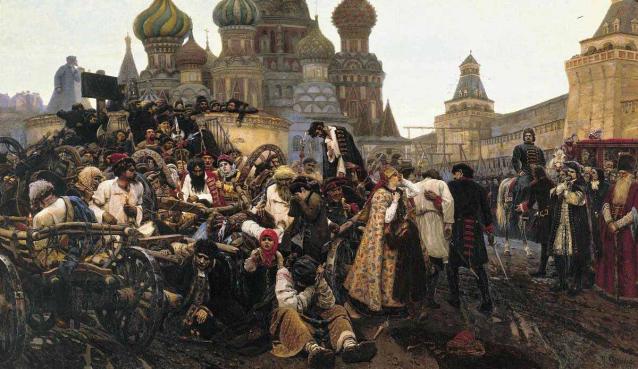 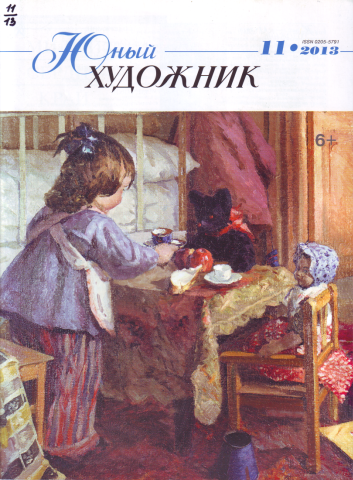 Картина, показанная на девятой выставке передвижников, произвела огромное впечатление. Ничего подобного до Сурикова русская живопись не знала. Художник впервые передал сущность целой эпохи, бурной и сложной. Следующее историческое полотно – «Меньшиков в Березове (1883г.) – связано с первым: его тема – падение в ХVIII в. последнего представителя Петровской эпохи. На третьей, самой знаменитой исторической картине Сурикова «Боярыня Морозова» (1887г.) изображен пролог к трагическим событиям Петровской эпохи. Феодосия Морозова была защитницей старообрядчества. В 1671 г. её арестовали, лишили состояния, пытали, но она не изменила своей 
вере и умерла в заточении.
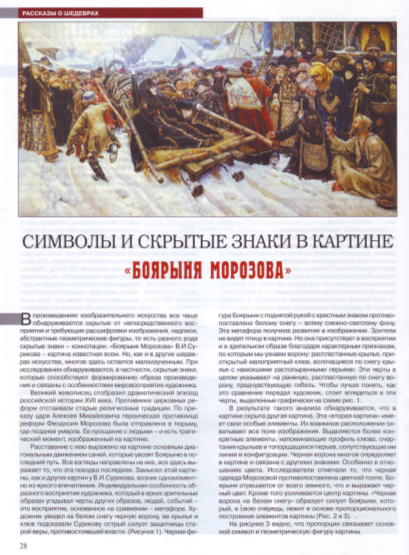 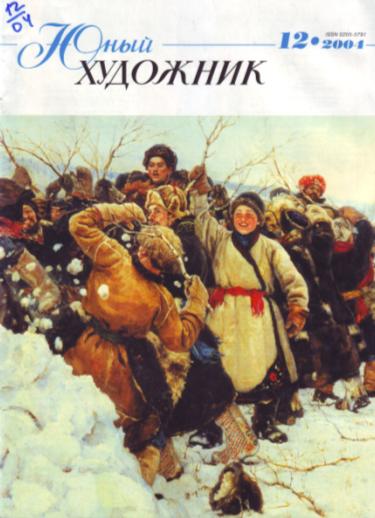 Суриков долго обдумывал композицию картины. Было создано множество эскизов. В окончательном варианте Суриков переносит действие на московскую улицу. Сани с опальной боярыней вклиниваются в толпу. Морозова и народ – такова тема картины. Бледное лицо Морозовой со впалыми щеками и  фанатичным блеском глаз прекрасно и страшно одновременно. Во всем облике боярыни и огромная внутренняя сила, и неимоверное нервное напряжение. Народ по-разному встречает раскольницу: часть с открытым недоброжелательством, но в толпе гораздо больше тех, кто сочувствует Морозовой.
Фрагмент картины В.Сурикова «Взятие снежного городка», 1890 г.
В 90-е годы Суриков написал батальные полотна «Покорение Сибири Ермаком», «Переход Суворова через Альпы», создал несколько исторических картин, множество пейзажей, портретов.
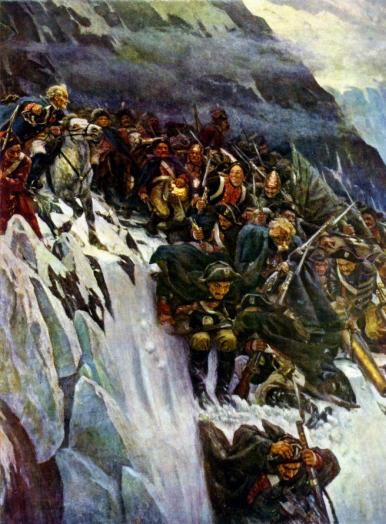 «Лишь очень редкие художники, одаренные почти пророческой мистической способностью, могут перенестись в прошлое, разглядеть в тусклых сумерках минувшую жизнь…»

А.Бенуа о В.Сурикове
«Переход Суворова через Альпы», 1899г. Государственный Русский музей
Виктор Васнецов (1848-1926)
Виктор Михайлович Васнецов, по картинам которого многие представляют себе персонажей русских сказок и былин, как будто самой судьбой был предназначен для этой роли. Родился он в российской глубинке и с детства впитал традиционное мировоззрение и уклад жизни. Когда Васнецов учился в Петербурге, он много раз иллюстрировал книги. Эта работа оказалась для него очень полезной.
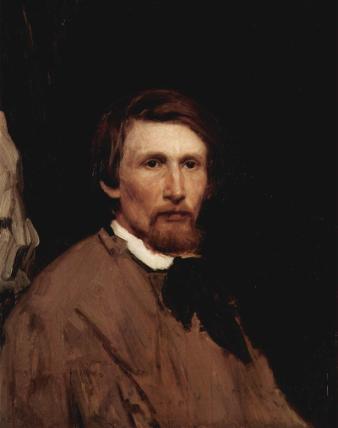 В.Васнецов «Автопортрет», 1873г.
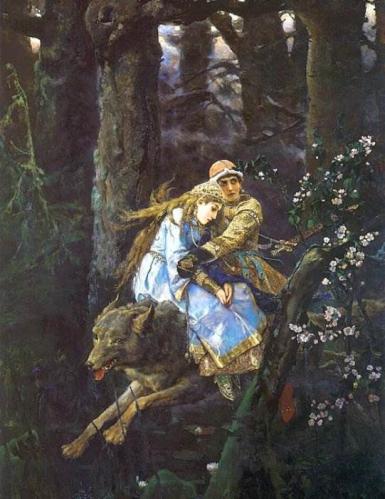 Однако в искусстве того времени царил бытовой жанр, и первые картины Васнецова были именно такими. Известность художнику принесла картина «После побоища Игоря Святославича», которую критика и публика встретили неодобрительно: слишком многое было в ней непривычно. Но художник уже нашел свою тему. За первой картиной последовали полотна «Алёнушка», «Витязь на распутье», «Иван Царевич на сером волке».
«Иван Царевич на сером волке», 1889г.
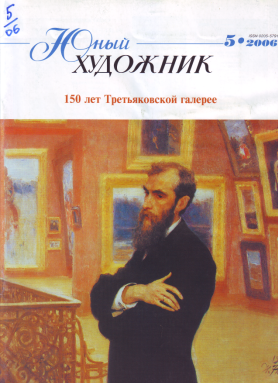 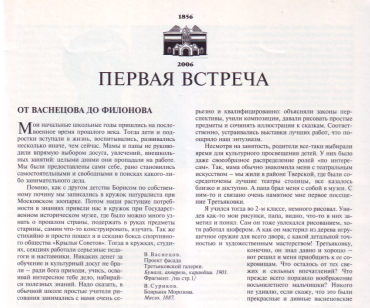 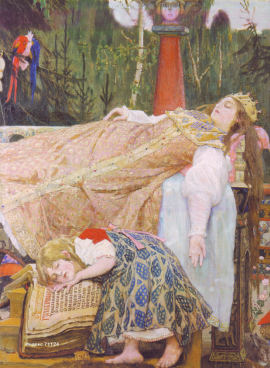 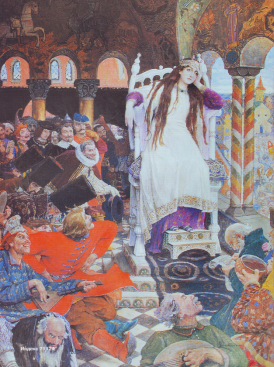 «Царевна Несмеяна»
«Спящая царевна»
Самое знаменитое произведение Васнецова – «Богатыри» (1881-1898). Сам В. М. Васнецов  описывал картину так: «Богатыри Добрыня, Илья и Алёшка Попович на богатырском выезде – примечают в поле, нет ли где ворога, не обижают ли где кого?» Воскресив грандиозные в своей духовной мощи образы былинных защитников Древней Руси – Илью Муромца, Добрыню Никитича и Алешу Поповича – Васнецов стремился на пороге XX века обозначить преемственность героического прошлого русского народа с его великим будущим. При всей конкретности образов, богатыри воспринимаются как мифическое олицетворение созидательных сил русской земли.
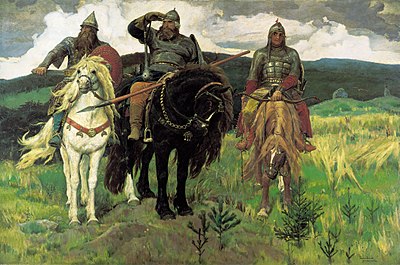 Заслуга Васнецова заключается в том, что он напомнил ещё об одной задаче живописи: искусство должно украшать, делать поэтичным мир вокруг человека. Он вернул живописи многоцветность, которая у других передвижников порой исчезала за серо-коричневой гаммой полотен.
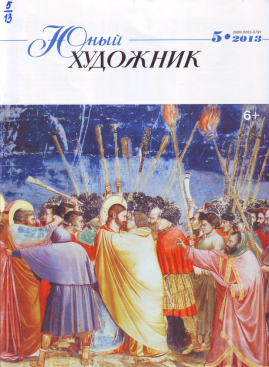 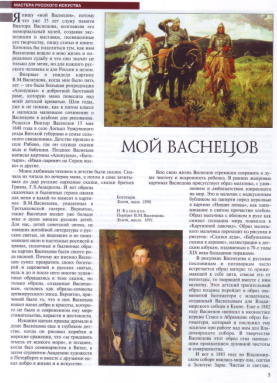 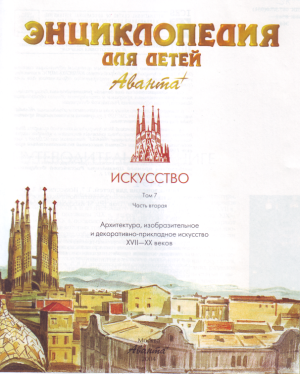 Казимир Малевич (1878-1935)
Как и многие крупные мастера авангарда, Казимир Малевич не получил систематического художественного образования. Первый этап его творчества обычно связывают с импрессионизмом. К началу 1910 г. Малевич сблизился Н.Гончаровой и М.Ларионовым. Под их влиянием обратился к примитивизму. Сюжеты картин просты: полевые работы, бытовые сцены. На картине «Косарь» фигура крестьянина тяжеловесна, статична, сложена из объёмных форм. Колорит всех картин, как правило, яркий.
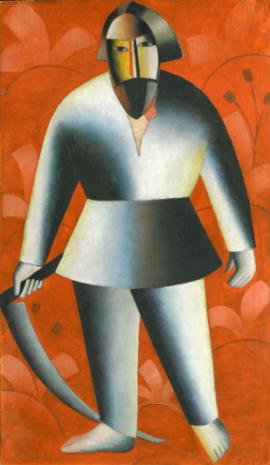 «Косарь», 1912г.
Важным событием в жизни Малевича стала работа над оформлением футуристической оперы «Победа над солнцем». Рисунки к спектаклю оказались решающим шагом на пути к новому стилю, который позже получил название суперматизм. Окончательно его черты выявились в серии картин, показанных Малевичем на последней выставке футуристов в 1915 г. В их числе был знаменитый «Черный суперматичный квадрат» (1914-1915г.г.). Период суперматизма 
был самым ярким, но непродолжительным в творчестве Малевича. Суперматизм подвёл своеобразный итог целому этапу в развитии искусства ХХ в., экспериментам европейских и русских мастеров в области художественной формы.
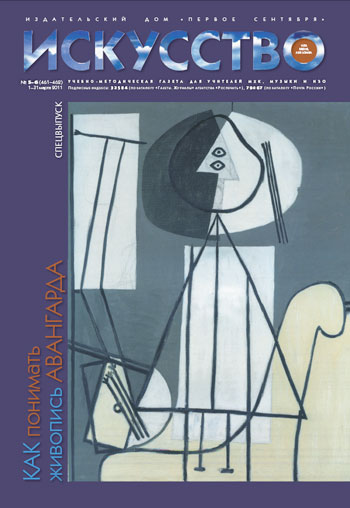 Кузьма Петров-Водкин (1878-1939)
Творческая манера Петрова-Водкина своеобразна и в то же время тесно связана с традициями европейской и русской живописи. В его картинах словно переплелись впечатления от древнерусских икон и полотен итальянского Возрождения, русского модерна и французского фовизма. Первая выставка художника в 1910 году вызвала бурные споры среди критиков. Итогом творческих исканий Петрова-Водкина стал настоящий шедевр – «Купание красного коня» (1912г.)Бытовой мотив художник превращает в символ, в живописную метафору, выражающую романтическую мечту человека о красоте и гармонии окружающего мира.
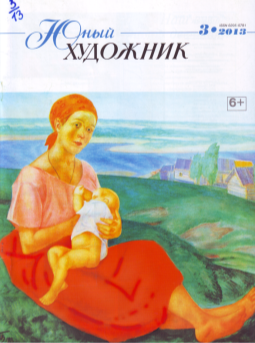 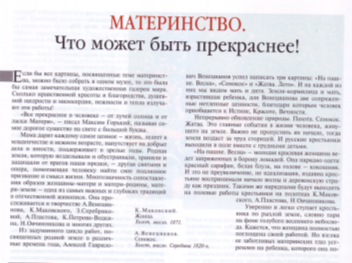 Петроградская мадонна, 1918г.
В 1912-1913 годах Петров-Водкин обращается к теме материнства. Картина «Мать» (1913г.) ознаменовала новый этап в творчестве художника, добившегося необычайного поэтического раскрытия темы и подлинно эпической широты. В 1915 году художник пишет вторую картину, во многом превосходящую первую. Для Петрова-Водкина очень важным был образ матери.
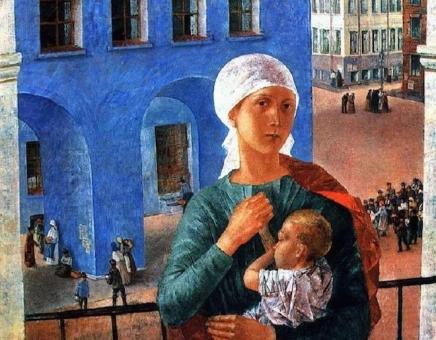 В его творчестве всегда присутствовала мысль о непреходящей ценности всегда возобновляющейся жизни, о святости материнства. Одним из самых значительных произведений на эту тему стала «Петроградская мадонна» (1918г.) В облике молодой матери сочетаются черты портретов итальянского Возрождения и древнерусских икон.
Творчество Петрова-Водкина на первый взгляд кажется погруженным в атмосферу великих эпох прошлого, однако художник привнес  и нечто новое. Мастер не подражал традициям Ренессанса, древнерусской живописи и европейского искусства, а использовал их как выдающийся интерпретатор, выражая вечные понятия – красоту, гармонию, чистоту.
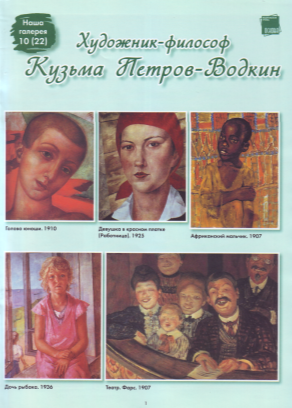 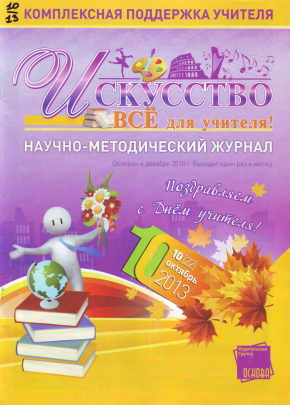 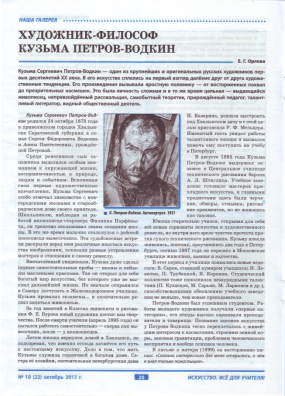 СПИСОК ИСПОЛЬЗОВАННОЙ ЛИТЕРАТУРЫ

Аксенова, Мариам. Энциклопедия для детей. Т.7. Искусство. Ч.1. Архитектура, изобразительное и декоративно- прикладное искусство с древнейших времен до эпохи Возрождения/ Гл.ред.М.Аксенова. — М. : Аванта, 2005. — 688с
Емохонова, Любовь Георгиевна. Мировая художественная культура : Учеб.пособие для студентов 
Майсурян, Николай. Энциклопедия для детей. Т.7. Искусство. Ч.2: Архитектура, изобразительное и декоративно-прикладное искусство XVII-XX веков / Отв.ред.Н.Майсурян. — М. : Аванта, 2004. — 656с. 
Орлова, Е. Г. Художник-философ Кузьма Петров-Водкин [Текст] / Е. Г. Орлова // Искусство. Все для учителя!. — 2013. — № 10 (22) (октябрь). — С. 20-26.
Савосин, В. От Васнецова до Филонова [Текст] / В. Савосин // Юный художник. — 2006. — № 5. — С. 3-4. 
Сартан Марк. Новая роль художника [Текст] : созидание вещей и сотворение миров : [живопись авангарда] / М. Сартан // Искусство : прил. к газ. "Первое сент.". — 2011. — - № 5-6. — С. 24-29.
Сартан Марк. Расщепление и распад [Текст] : судьба картины в живописи авангарда / М. Сартан // Искусство : прил. к газ. "Первое сент.". — 2011. — - № 5-6. — С. 30-35.
Сартан Марк. Способы выражения незримого [Текст] : живопись значком вовнутрь / М. Сартан // Искусство : прил. к газ. "Первое сент.". — 2011. — - № 5-6. — С. 18-23.
Сомов, Г. Символы и скрытые знаки в картине "Боярыня Морозова" [Текст] / Г. Сомов // Юный художник. — 2013. — № 11. — С. 28-31. 
Ярославцева, Н. Мой Васнецов [Текст] / Н. Ярославцева // Юный художник. — 2013. — № 5. — С. 5-9.